Hidden Markov Model- Viterbi Algorithm
Lecture – 10
Department of CSE, DIU
CONTENTS
Hidden Markov Model	- Notations

Hidden Markov Model
	  - Viterbi Algorithm
1. Hidden Markov Model
Hidden Markov Model (HMM)
Components:
Observed variables
Emitted symbols
Hidden variables
Relationships between them
Represented by a graph with transition probabilities

Goal: Find the most likely explanation for the observed variables
Hidden Markov Model: Notations
States are decoupled from symbols
x is the sequence of symbols emitted by model
– xi  is the symbol emitted at time i
A path, , is a	sequence of states
– The i-th state in  is i
akr  is the probability of making a transition from state k to state r:
akr Pr(i	 r |i 1 k)
ek(b) is the probability that symbol b is emitted when in state k
ek (b )  Pr(xi	 b | i	 k )
Scenario: The Occasionally Dishonest Casino Problem
A casino uses a fair die most of the time, but occasionally switches to a loaded one
– Fair die: Prob(1) = Prob(2) = . . . = Prob(6) = 1/6
– Loaded die: Prob(1) = Prob(2) = . . . = Prob(5) = 1/10, Prob(6) = ½
These are the emission probabilities
Transition probabilities
Prob(Fair  Loaded) = 0.01
Prob(Loaded  Fair) = 0.2
Transitions between states obey a Markov process
An HMM for Occasionally Dishonest Casino
akl
0.99
0.80
0.01
1:	1/10
2:	1/10
3:	1/10
4:	1/10
5:	1/10
6:	1/2
0.2
ek (b)
Fair
Loaded
Important Questions
How likely is a given sequence?
the Forward algorithm
What is the most probable “path” for generating a given sequence?
the Viterbi algorithm
The Most Probable Path
The most likely path * satisfies
 *	 argmax Pr(x, )

To find *, consider all possible ways the last symbol of x could have been emitted
Let
vk (i )  Prob. of path	1,L,i
most likely
to emit	x1,K, xi	such that i	 k
Then
v	(i )  e	(x ) maxv	(i  1)a	
k	k	i	r
rk
r
2. Viterbi Algorithm
The Viterbi Algorithm
Initialization:	(i = 0)
v0 (0)  1,	vk (0)  0 for k  0
Recursion: (i = 1, . . . , L): For each state k
vk (i)  ek (xi ) maxvr (i 1)ark 
r
Termination:
Pr(x,	)  max
v	(L)a	
*
k	k 0
k
To find *, use trace-back, as in dynamic programming
The Viterbi Algorithm
Outcome = 6,2,6
Static Probability is always = 0.5
Transition Probability
0.80
0.99
1:  1/10
2:  1/10
3:  1/10
4:  1/10
5:  1/10
6:  1/2
0.01
1:  1/6
2:  1/6
3:  1/6
4:  1/6
5:  1/6
6:  1/6
v	(i )  e	(x ) maxv	(i  1)a	
r
k	k	i
rk
r
0.2
Loaded
Fair
The Viterbi Algorithm: Example
0.80
0.99
1:  1/10
2:  1/10
3:  1/10
4:  1/10
5:  1/10
6:  1/2
0.01
1:  1/6
2:  1/6
3:  1/6
4:  1/6
5:  1/6
6:  1/6
v	(i )  e	(x ) maxv	(i  1)a	
r
k	k	i
rk
r
0.2
Loaded
Fair
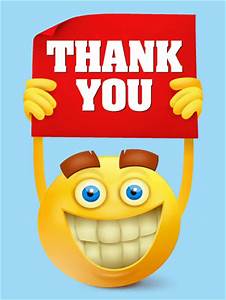